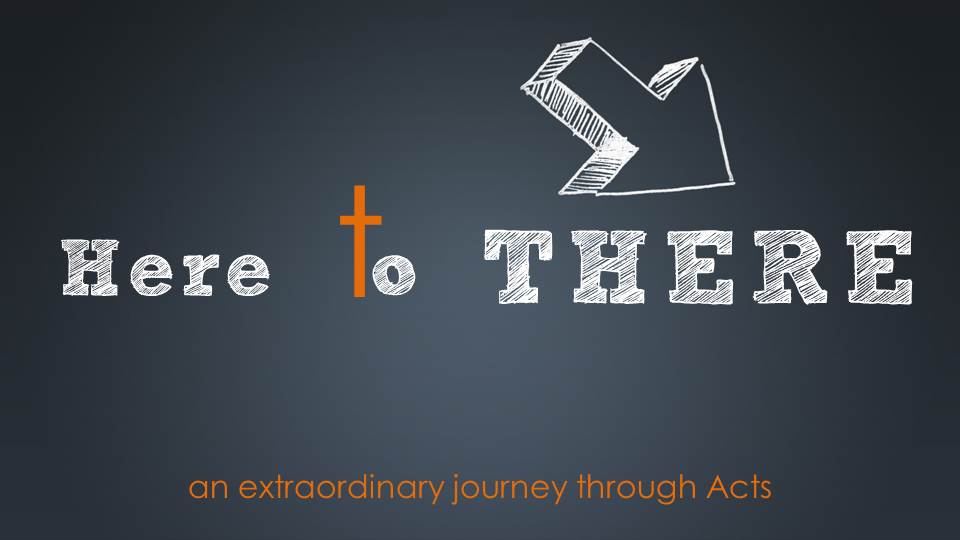 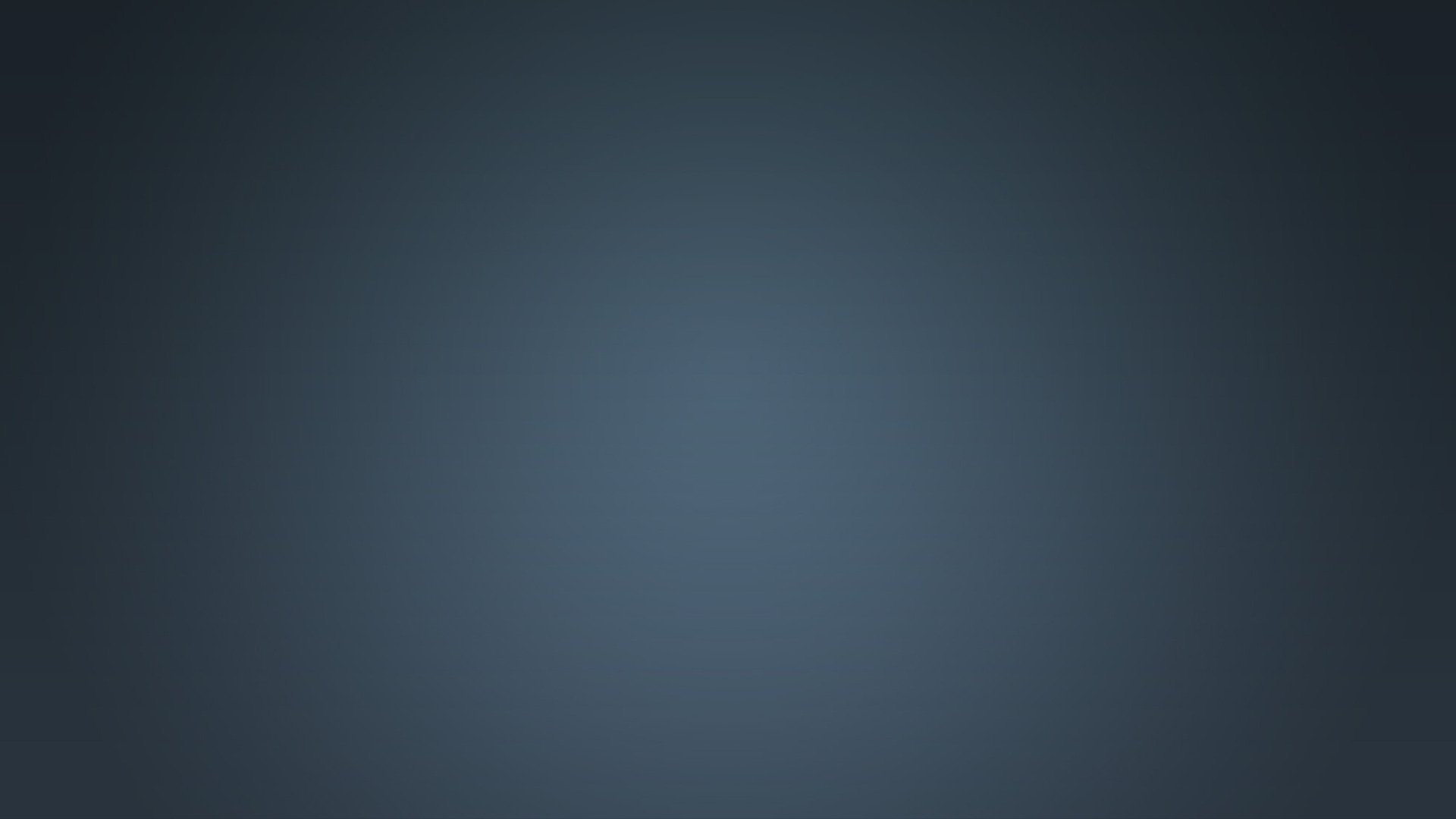 Acts 5:12-16 (ESV)

12 Now many signs and wonders were regularly done among the people by the hands of the apostles. And they were all together in Solomon’s Portico. 13 None of the rest dared join them, but the people held them in high esteem. 14 And more than ever believers were added to the Lord, multitudes of both men and women, 15 so that
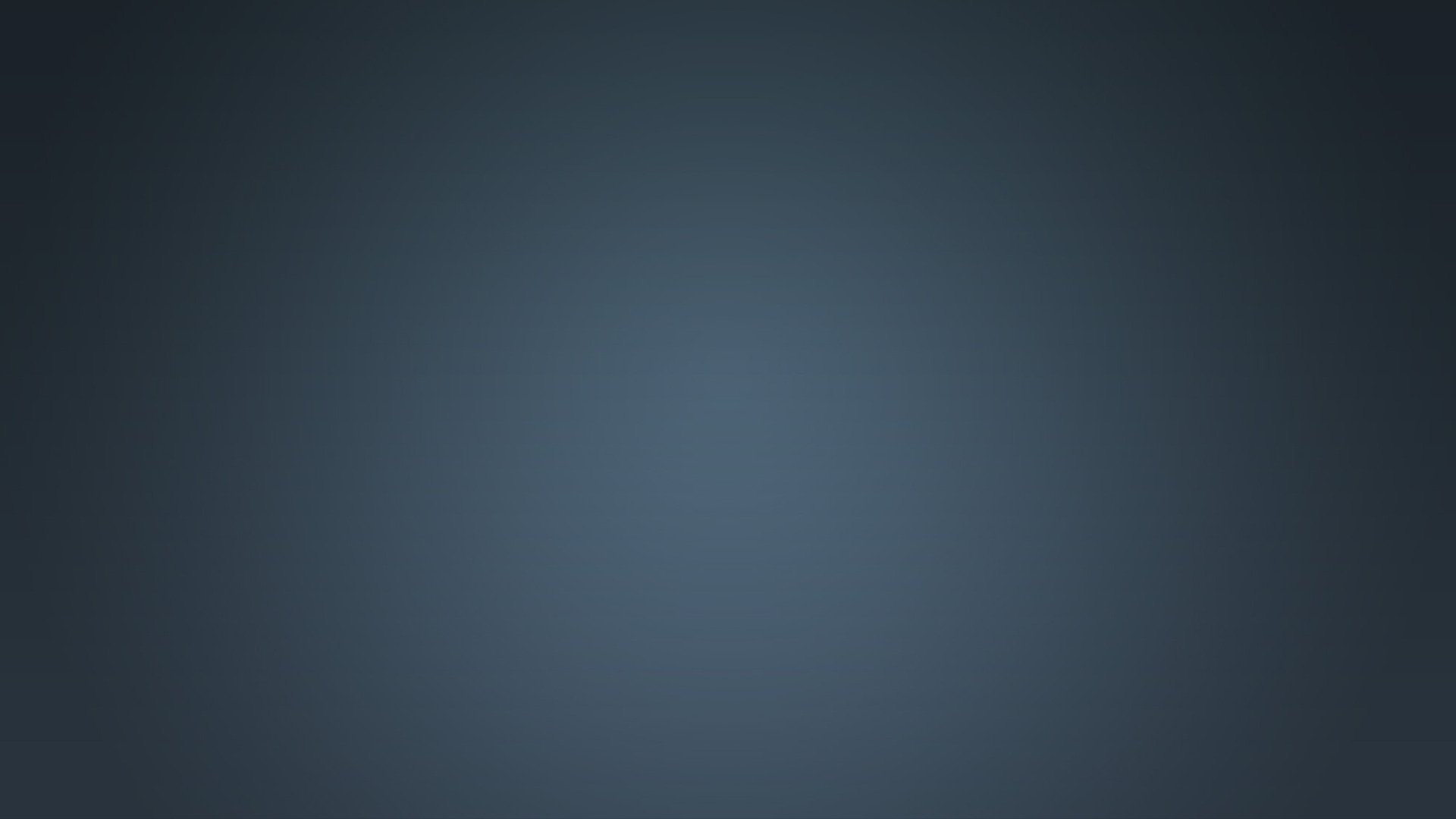 Acts 5:12-16 (ESV)

they even carried out the sick into the streets and laid them on cots and mats, that as Peter came by at least his shadow might fall on some of them. 16 The people also gathered from the towns around Jerusalem, bringing the sick and those afflicted with unclean spirits, and they were all healed.
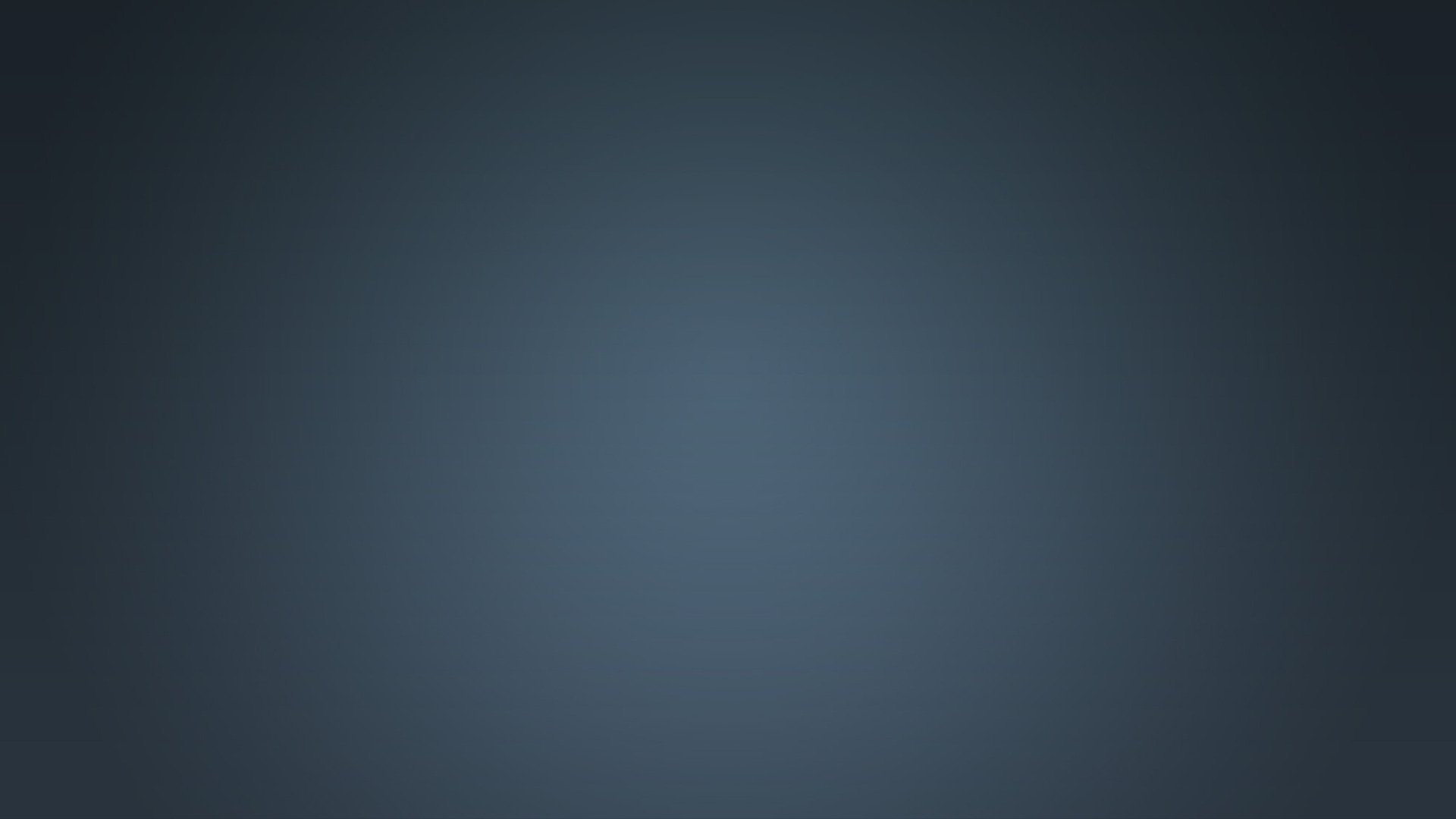 Acts 5:17-18 (ESV)

 17 But the high priest rose up, and all who were with him (that is, the party of the Sadducees), and filled with jealousy 18 they arrested the apostles and put them in the public prison.
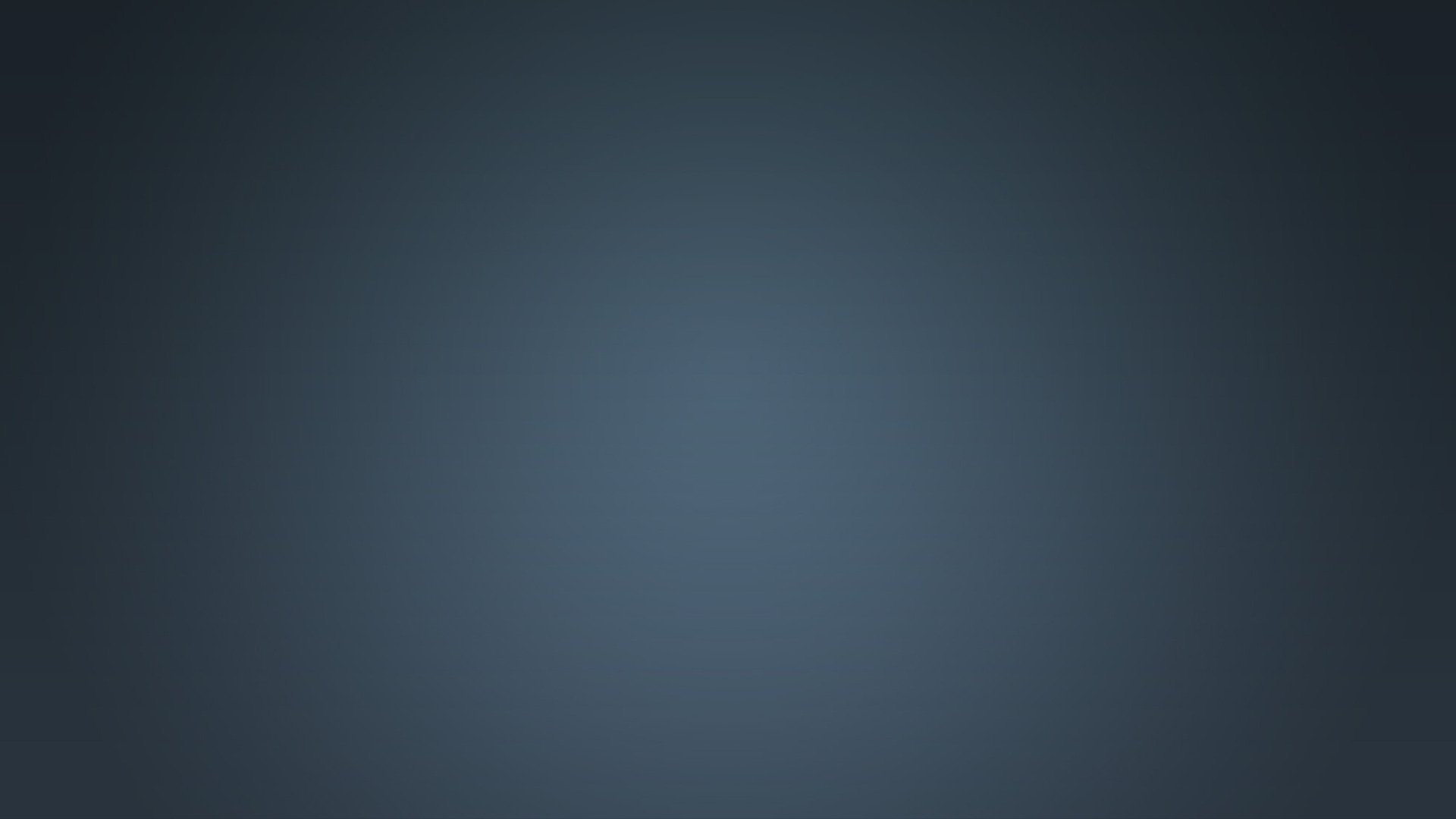 Acts 5:19 (ESV)

 19 But during the night an angel of the Lord opened the prison doors and brought them out…
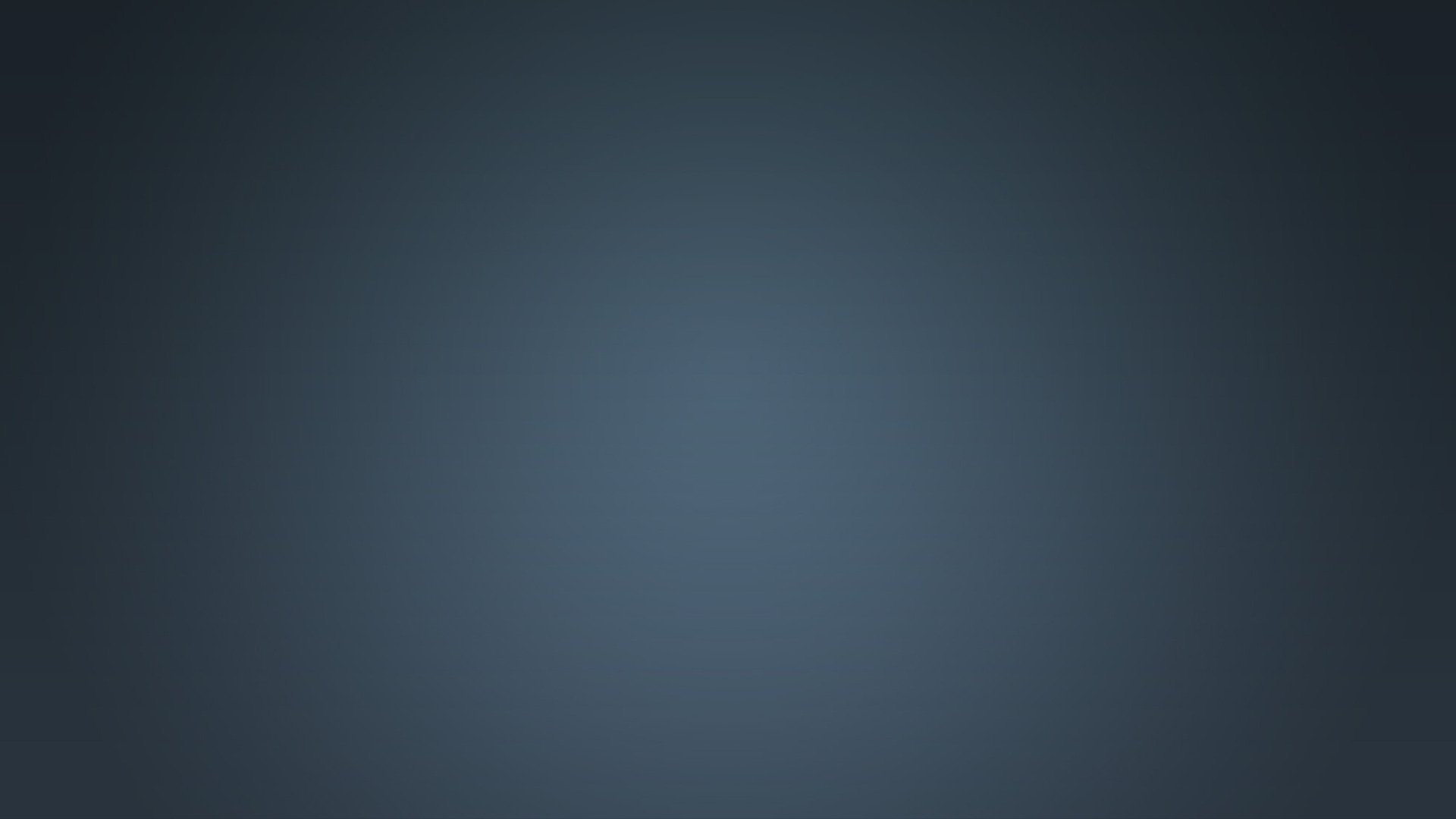 Acts 5:19-20 (ESV)

 19 But during the night an angel of the Lord opened the prison doors and brought them out and said, 20 “Go and stand in the temple and speak to the people all the words of this Life.”
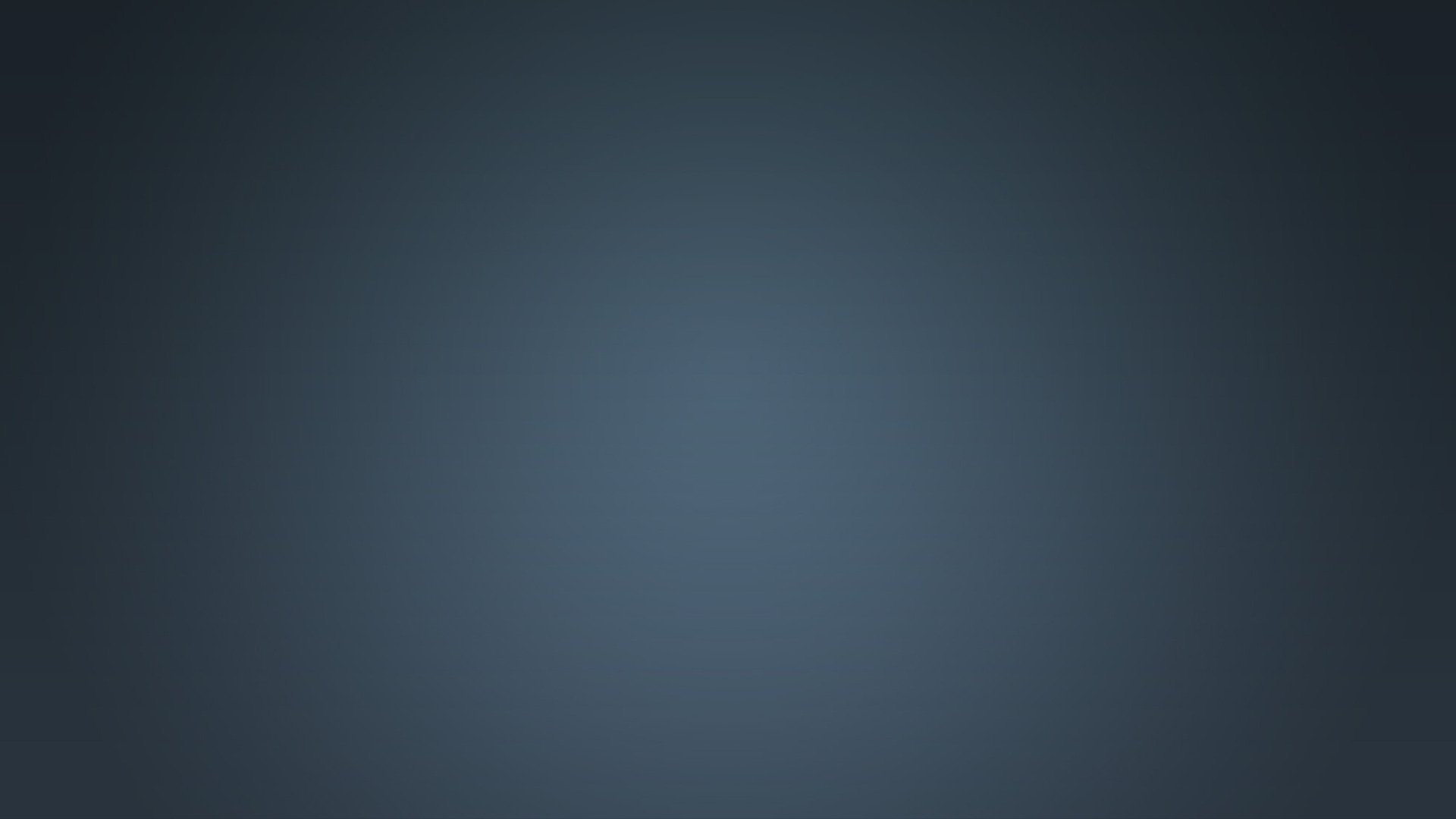 Acts 5:19-21 (ESV)

 19 But during the night an angel of the Lord opened the prison doors and brought them out and said, 20 “Go and stand in the temple and speak to the people all the words of this Life.” 21 And when they heard this, they entered the temple at daybreak and began to teach.
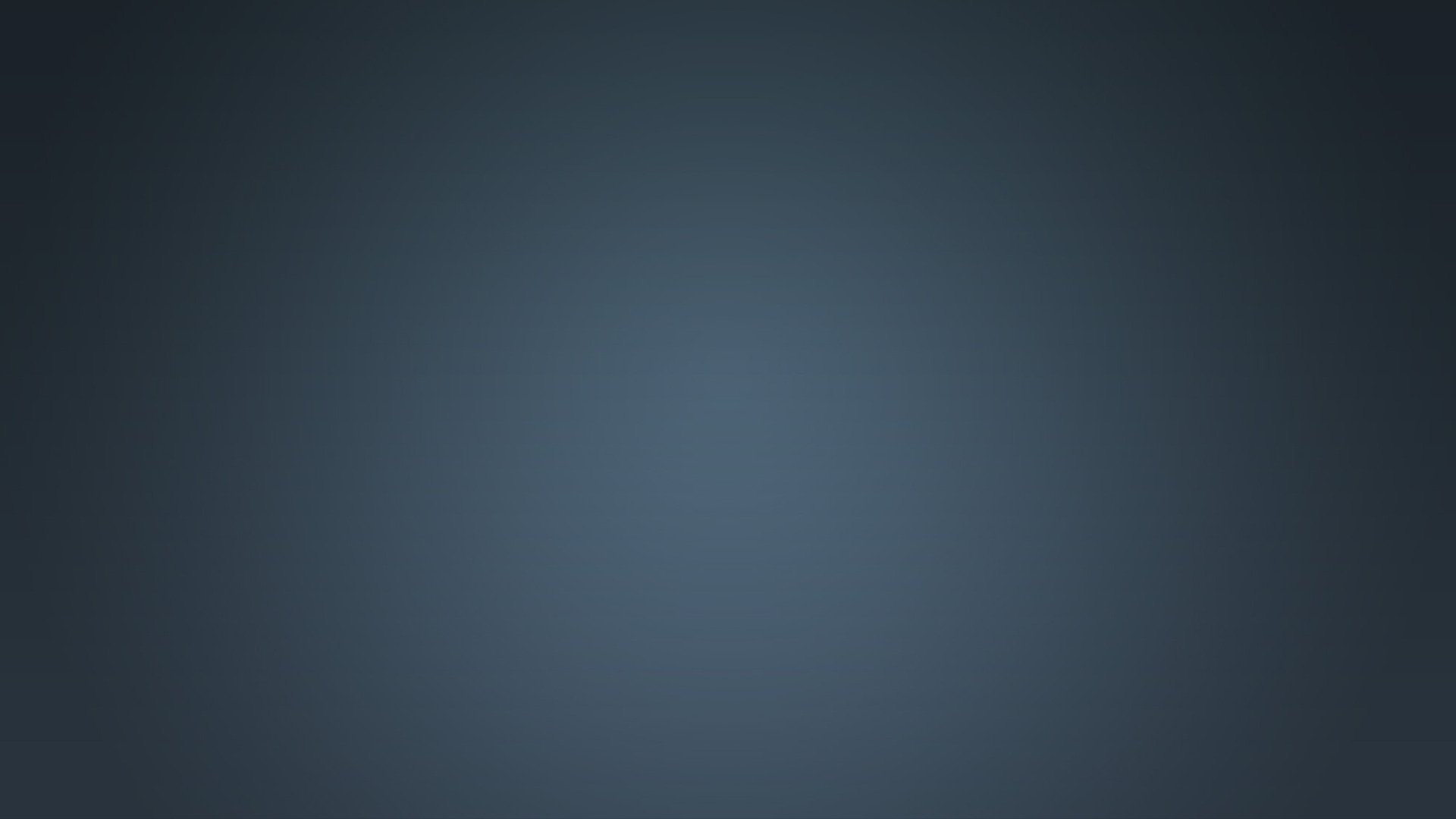 John 1:1–4 (ESV)

 1 In the beginning was the Word, and the Word was with God, and the Word was God. 2 He was in the beginning with God. 3 All things were made through him, and without him was not any thing made that was made. 4 In him was life, and the life was the light of men.
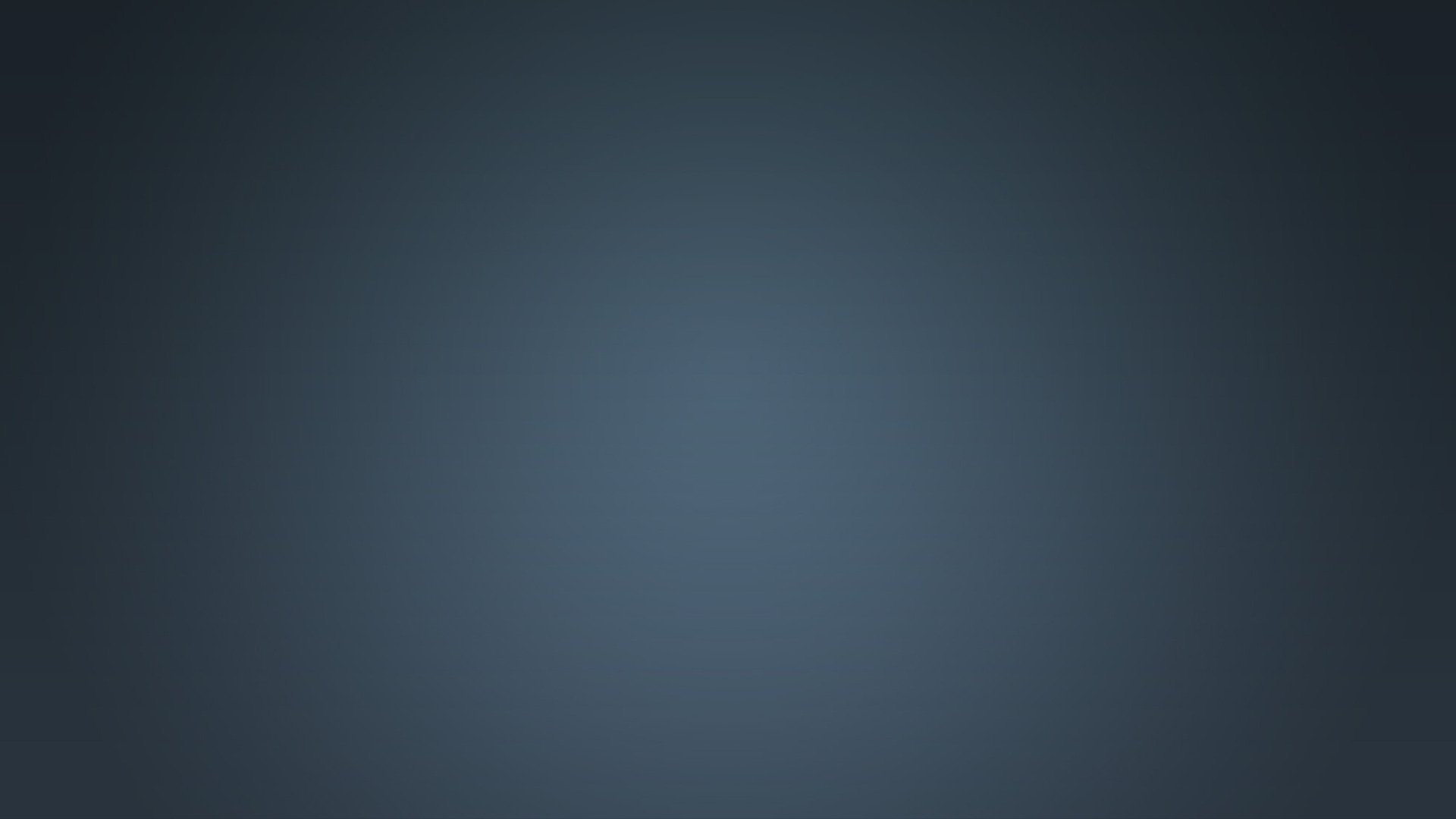 John 14:6 (ESV)

6 Jesus said to him, “I am the way, and the truth, and the life. No one comes to the Father except through me.
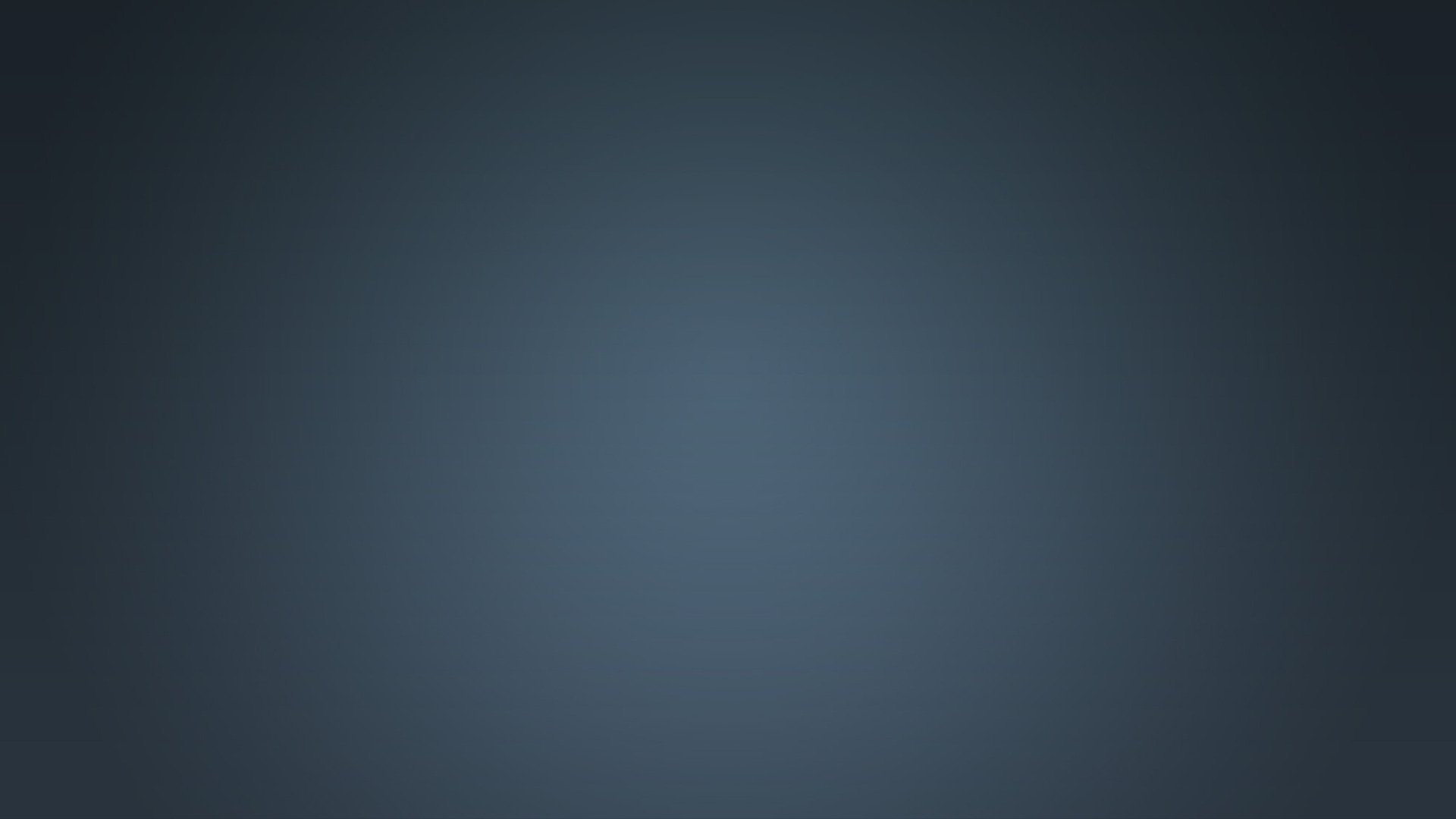 His life was now their life!
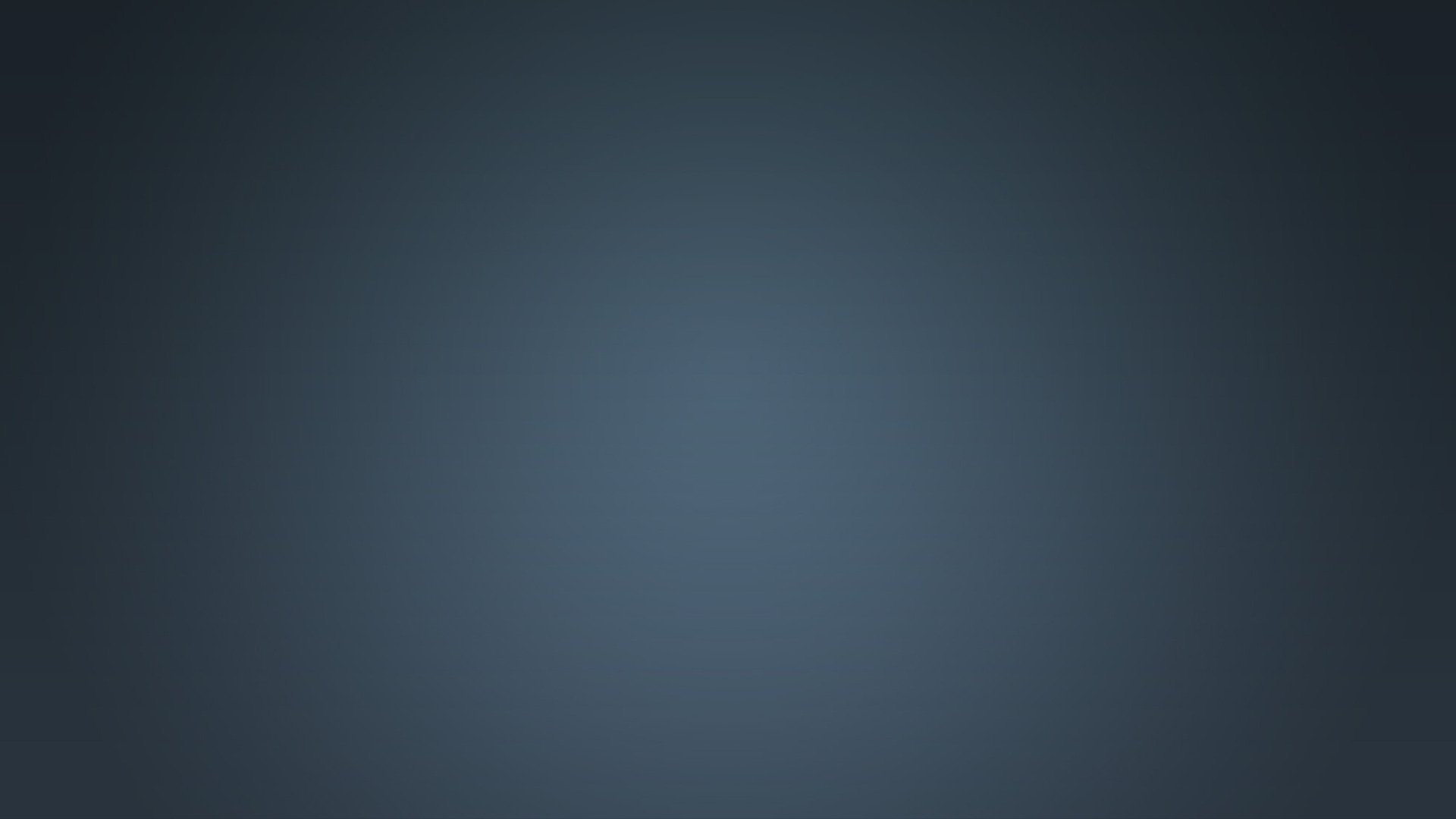 His life was now their life!


“For to me to live is Christ, and to die is gain.”
Philippians 1:21 (ESV)
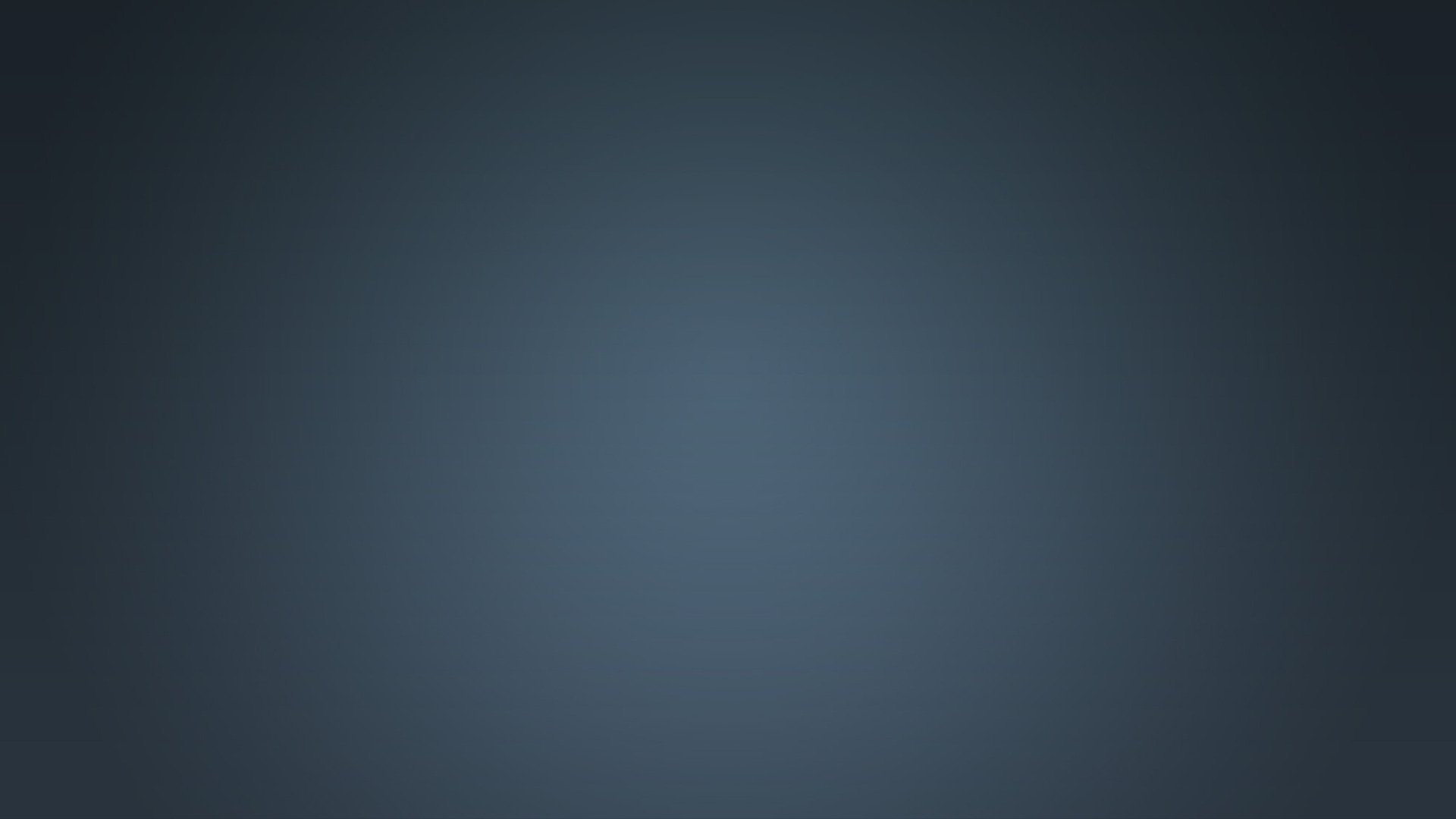 His life was now their life!


“For to me to live is Christ, and to die is gain.”
Philippians 1:21 (ESV)
This life is not about you, it’s about Him!
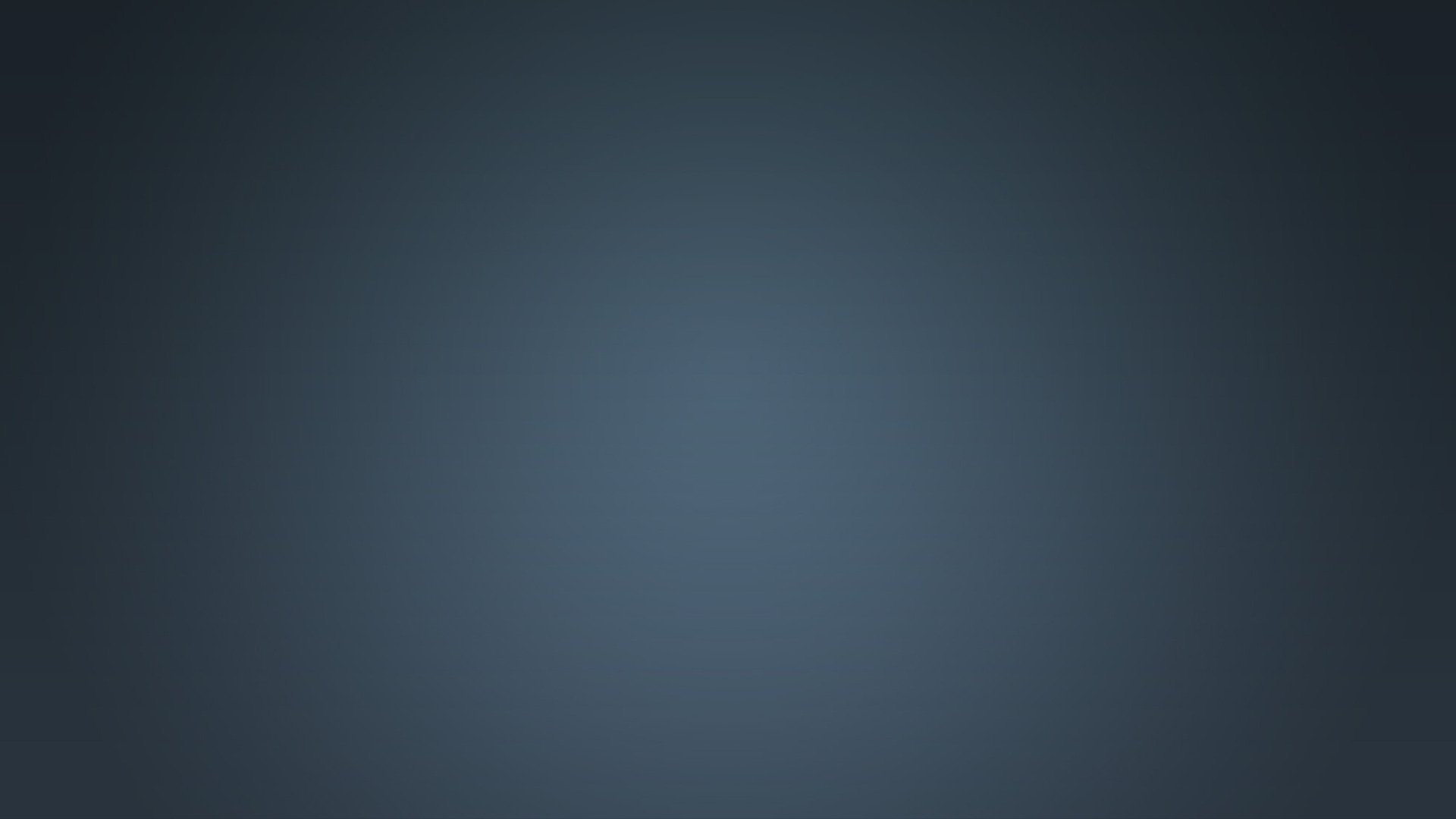 Acts 5:25 (ESV)

And someone came and told them, “Look! The men whom you put in prison are standing in the temple and teaching the people.”
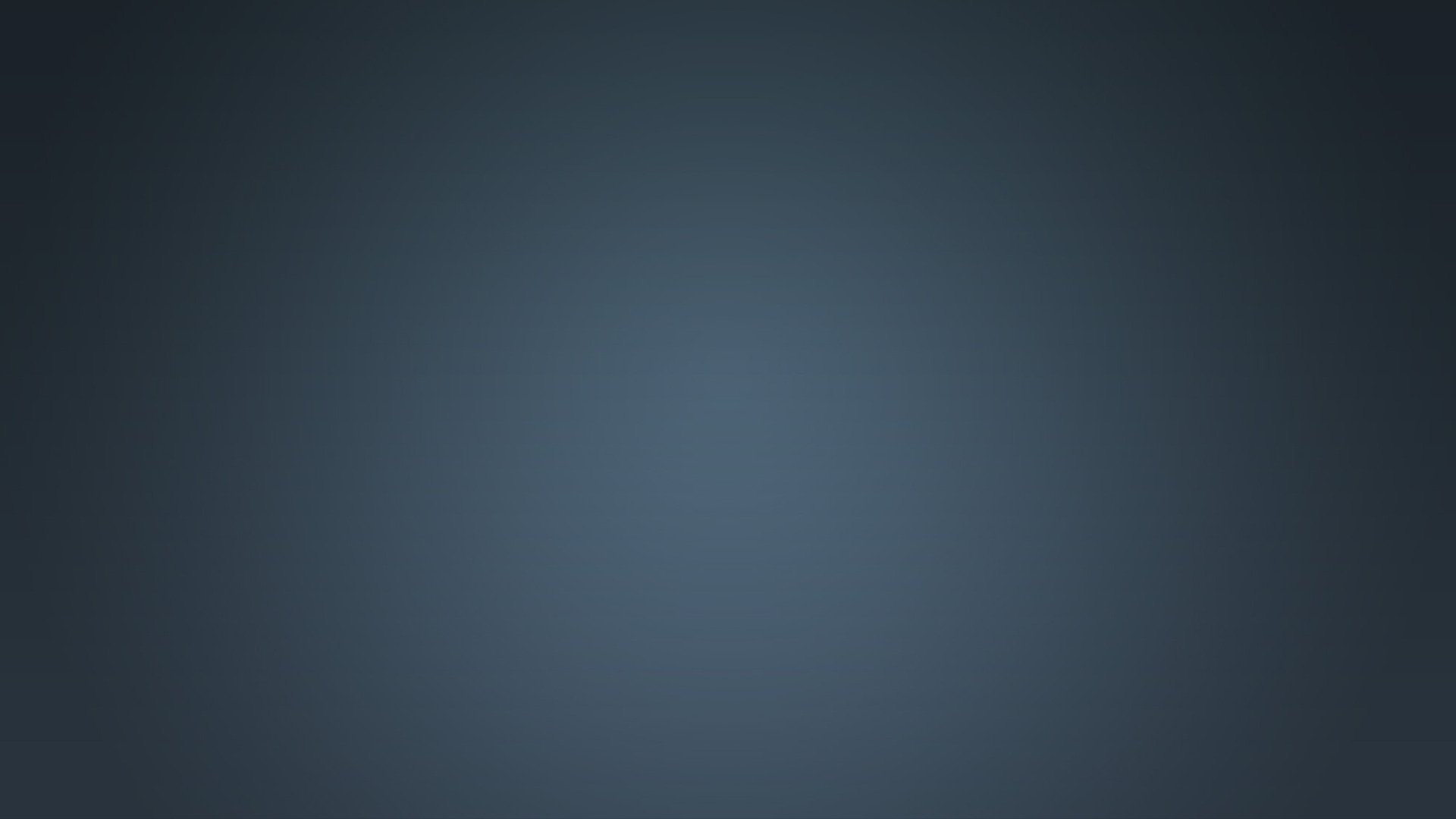 Acts 5:29-32 (ESV)

 29 But Peter and the apostles answered, “We must obey God rather than men. 30 The God of our fathers raised Jesus, whom you killed by hanging him on a tree. 31 God exalted him at his right hand as Leader and Savior, to give repentance to Israel and forgiveness of sins. 32 And we are witnesses to these things, and so is
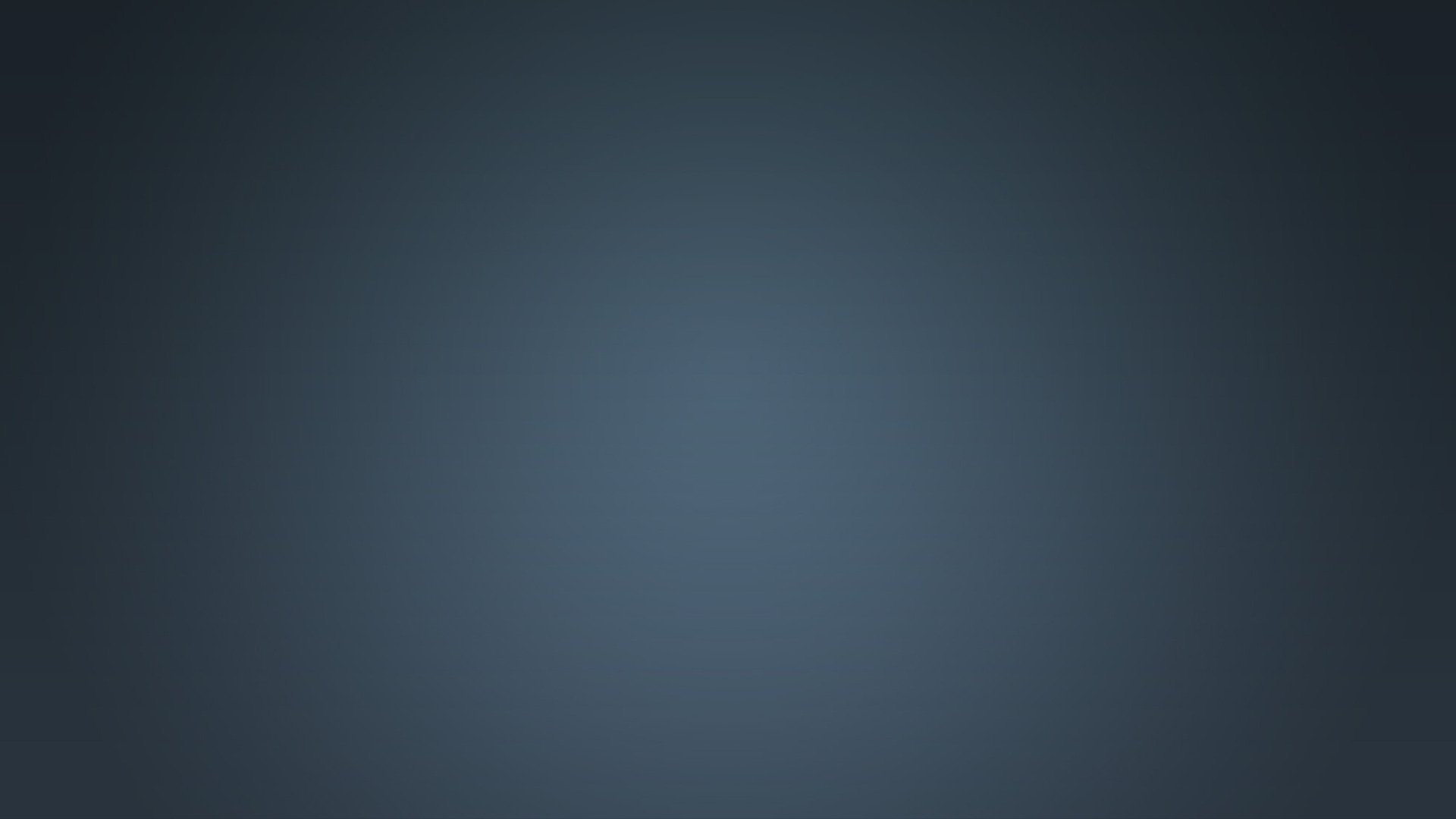 Acts 5:29-32 (ESV)

the Holy Spirit, whom God has given to those who obey him.”
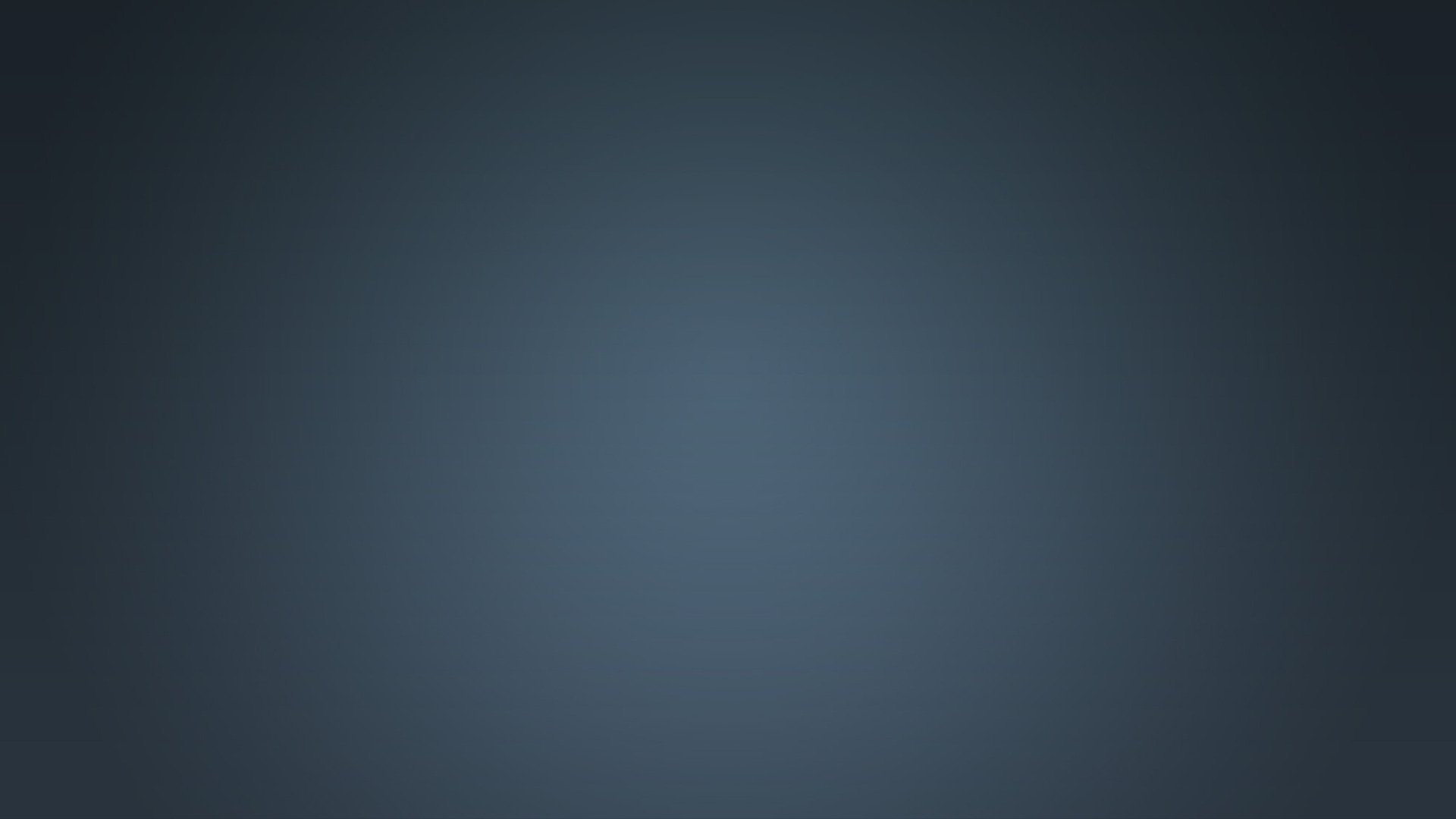 Acts 5:38-39 (ESV)

38 So in the present case I tell you, keep away from these men and let them alone, for if this plan or this undertaking is of man, it will fail; 39 but if it is of God, you will not be able to overthrow them. You might even be found opposing God!” So they took his advice,
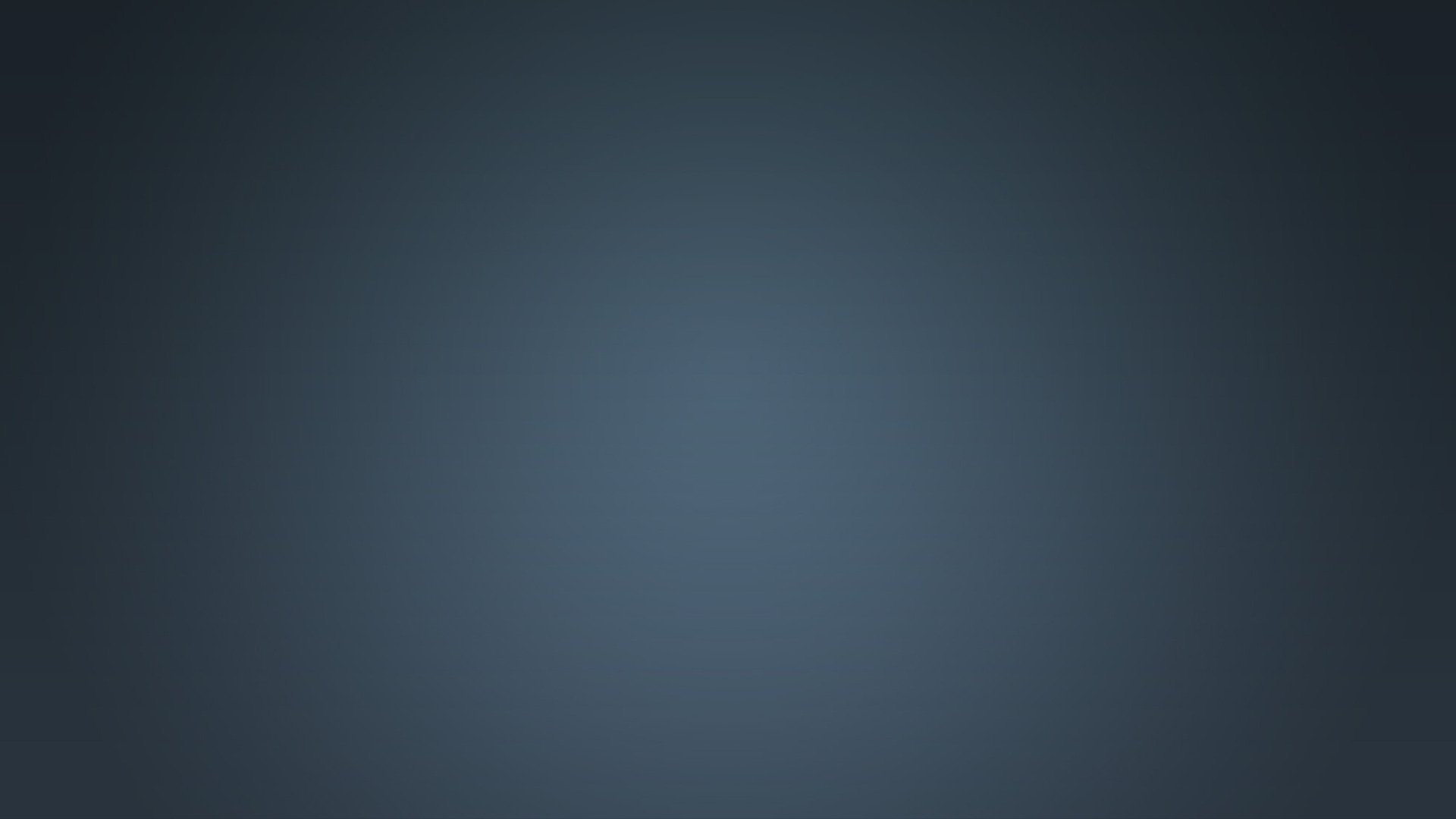 Acts 5:40 (ESV)

40 and when they had called in the apostles, they beat them and charged them not to speak in the name of Jesus, and let them go.
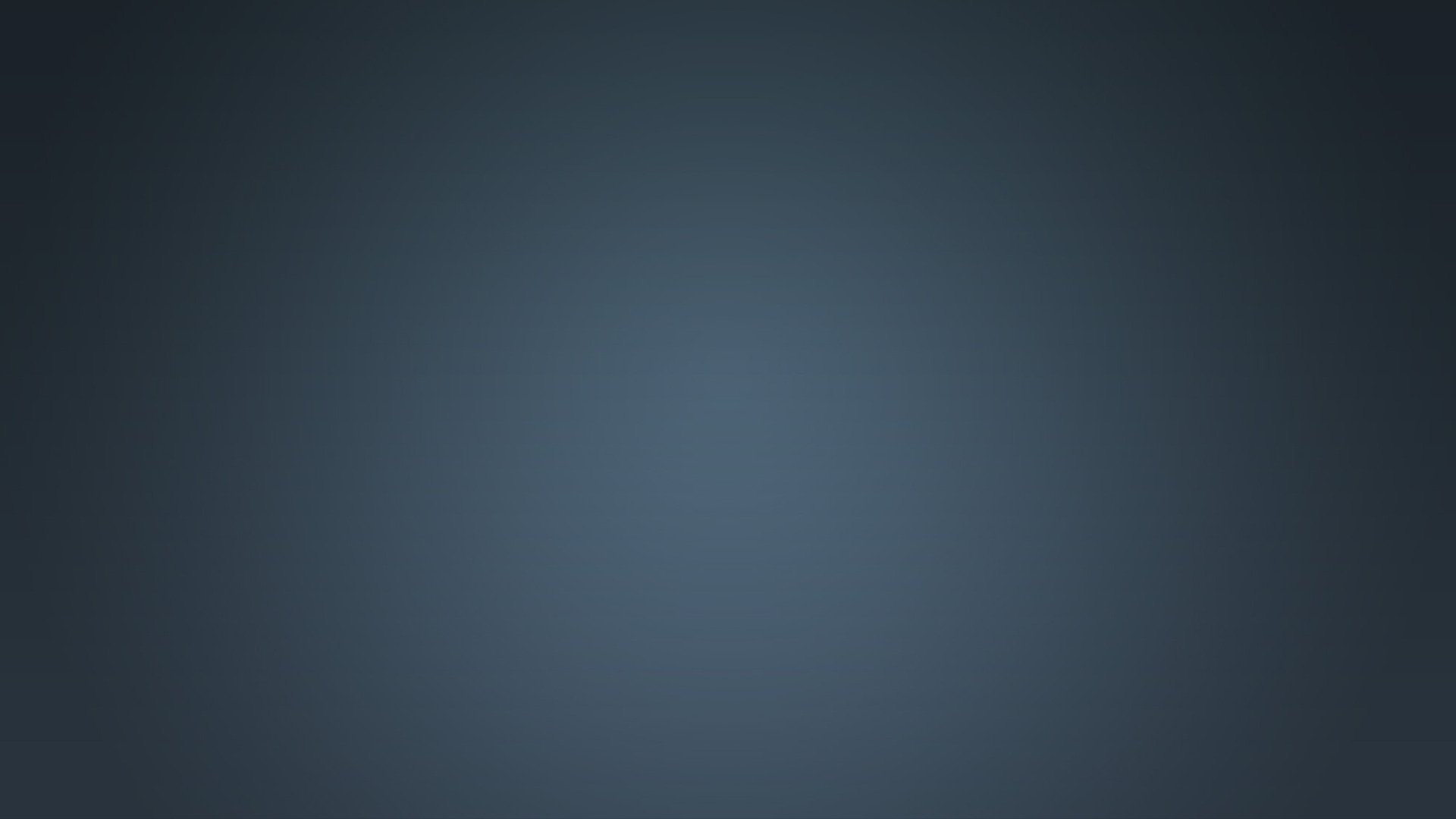 Acts 5:41 (ESV)

41 Then they left the presence of the council, rejoicing that they were counted worthy to suffer dishonor for the name. 42 And every day, in the temple and from house to house, they did not cease teaching and preaching that the Christ is Jesus.
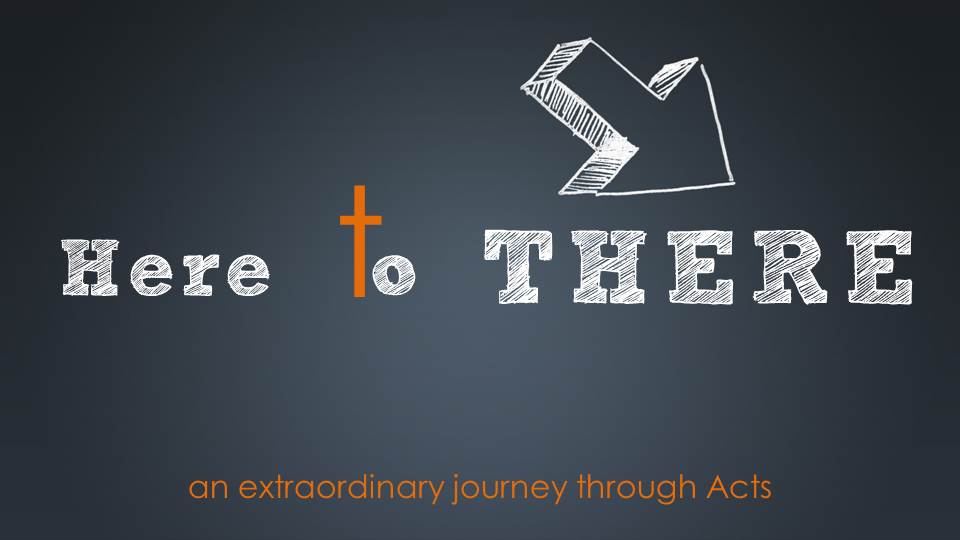